EVALUATION OF UT’S ACADEMIC SERVICE SCHEMES
Enang Rusyana, Dina Thaib, Sugilar, Argadatta Sigit
Indonesia
Introduction
UNIVERSITAS TERBUKA INDONESIA
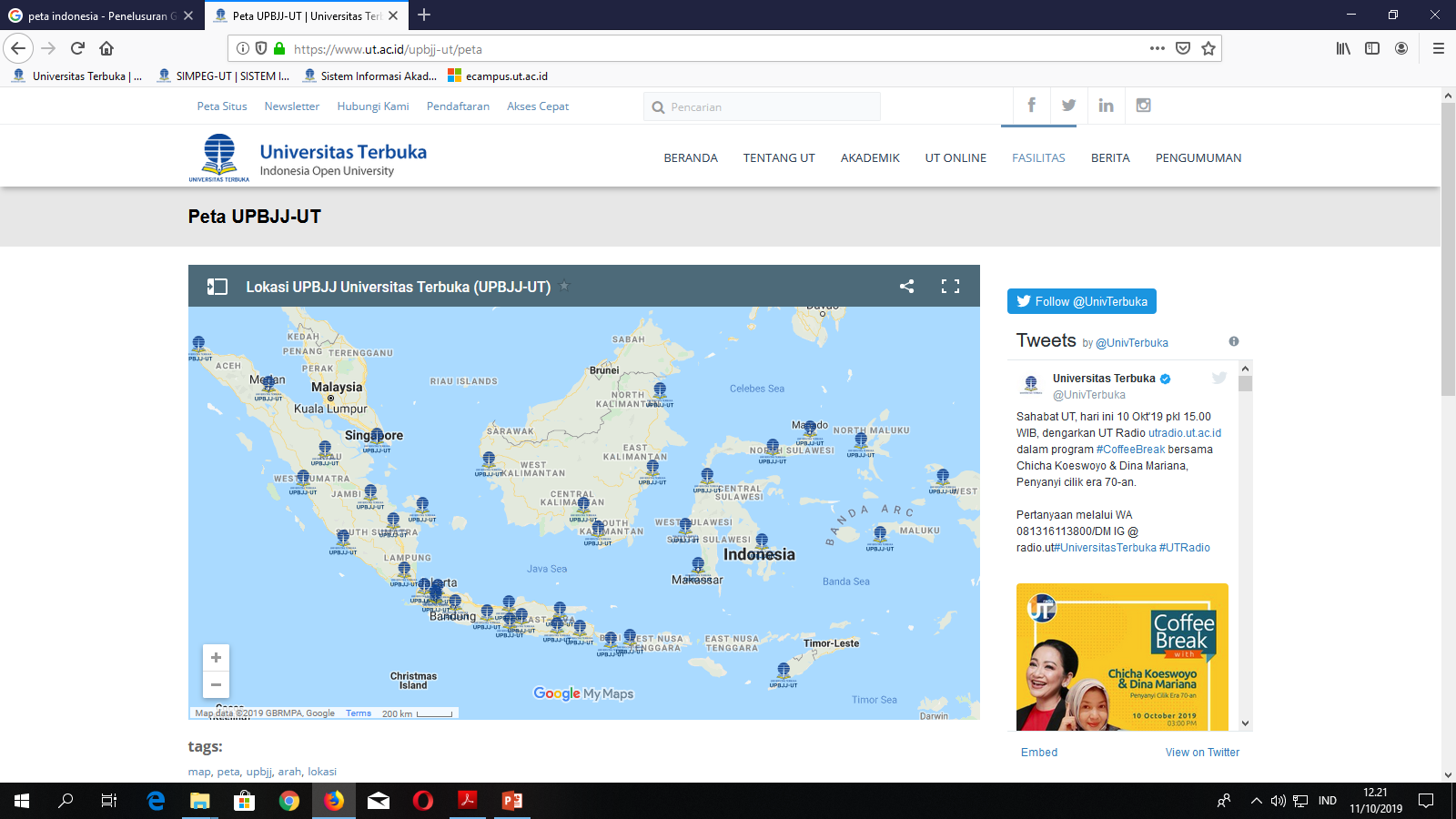 40 Region Centres, 292.465 students, 1.7 million alumni
[Speaker Notes: © Copyright PresentationGo.com – The free PowerPoint library]
Introduction
UT Students in number
[Speaker Notes: © Copyright PresentationGo.com – The free PowerPoint library]
Introduction
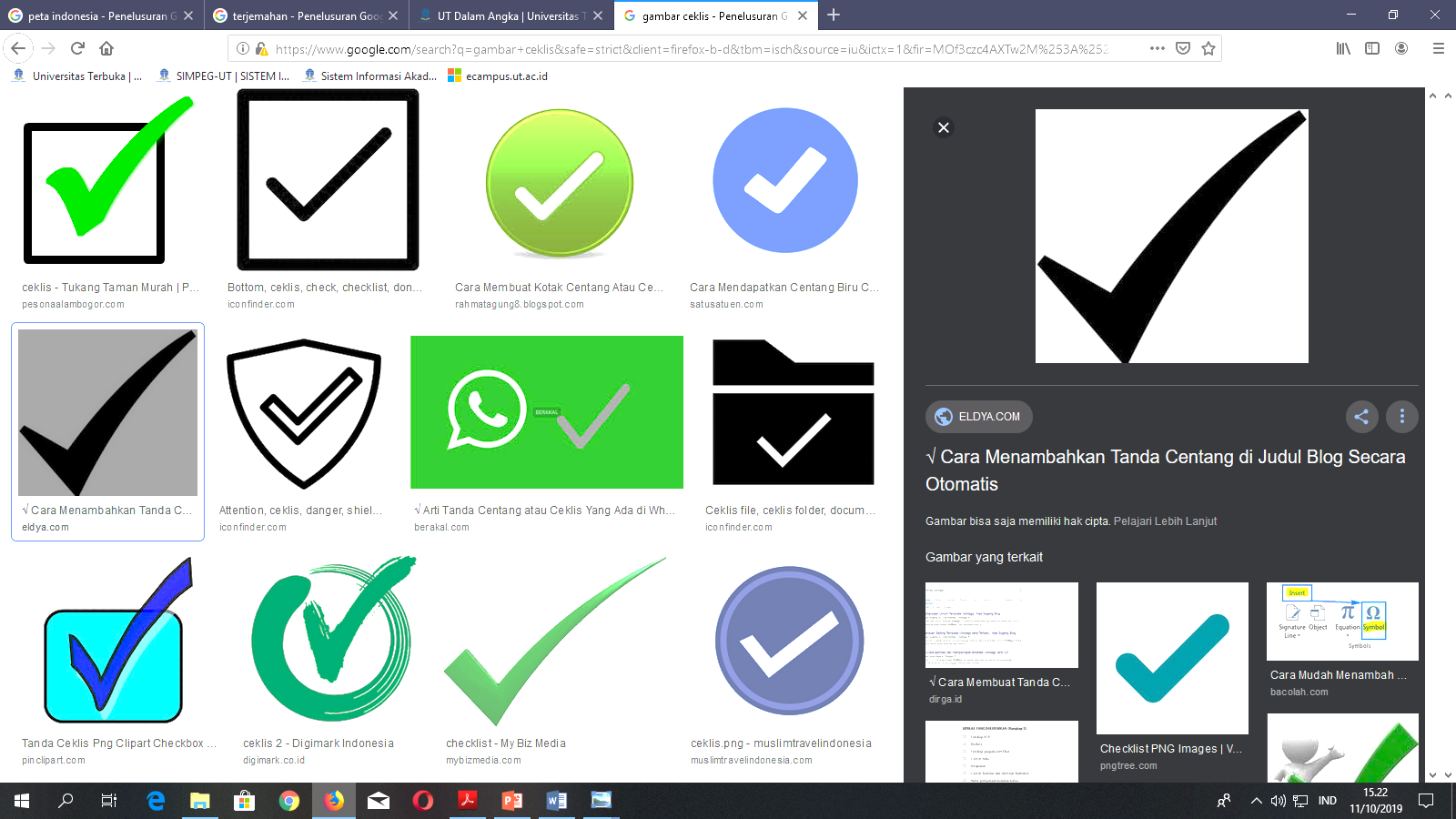 Student expectations:
well served
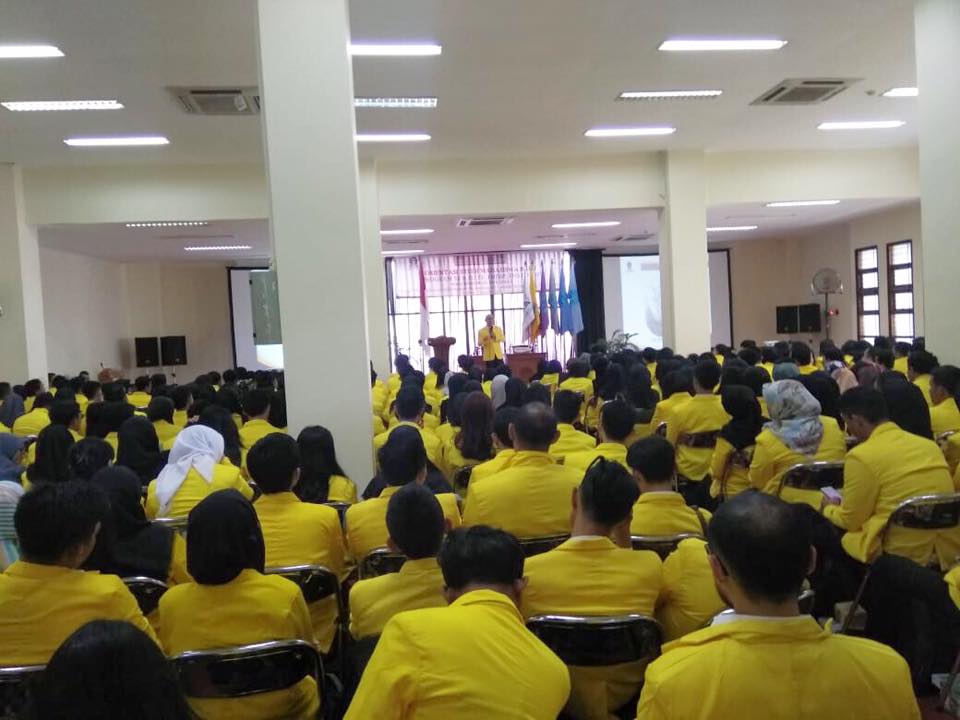 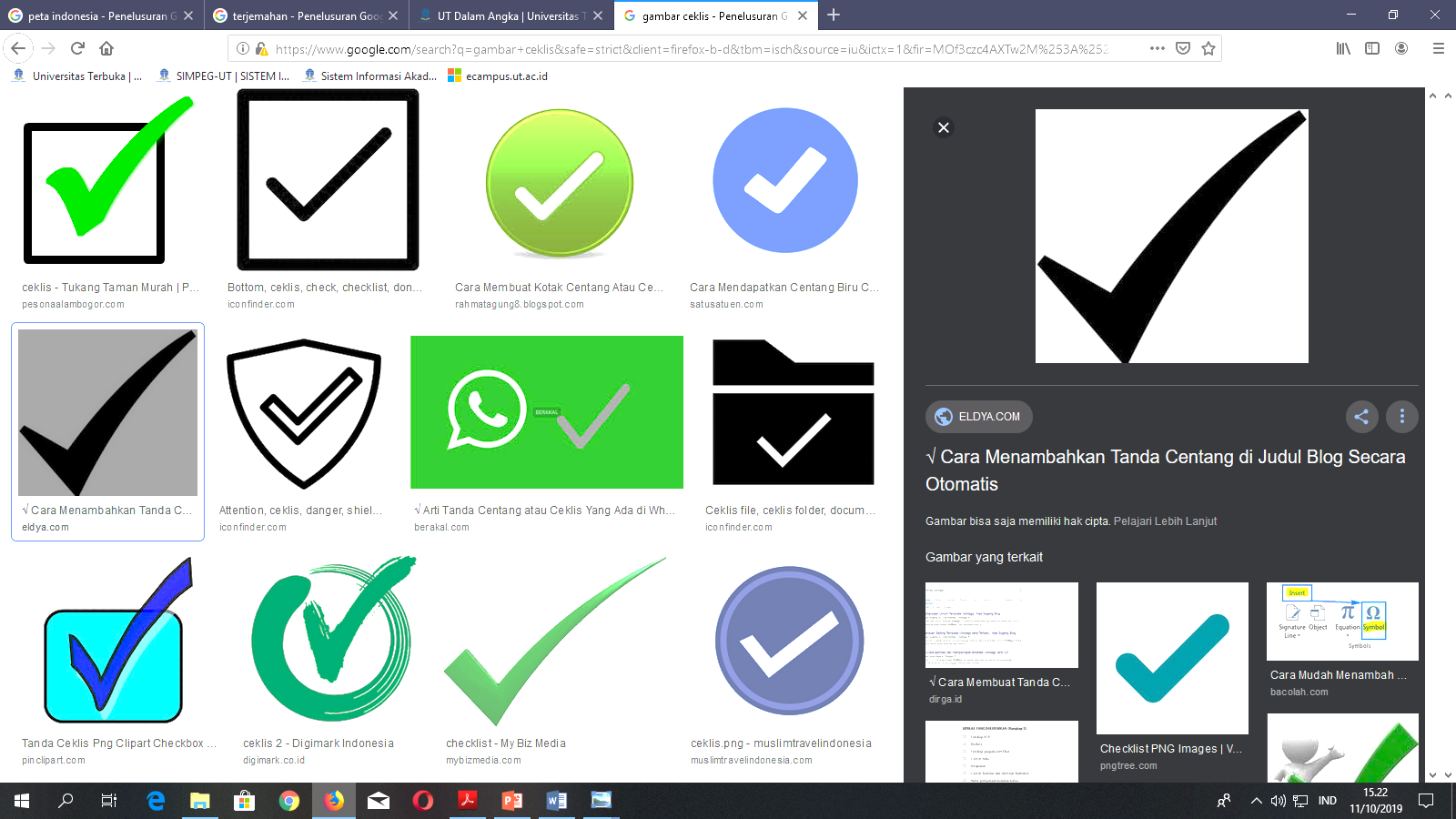 graduated on time
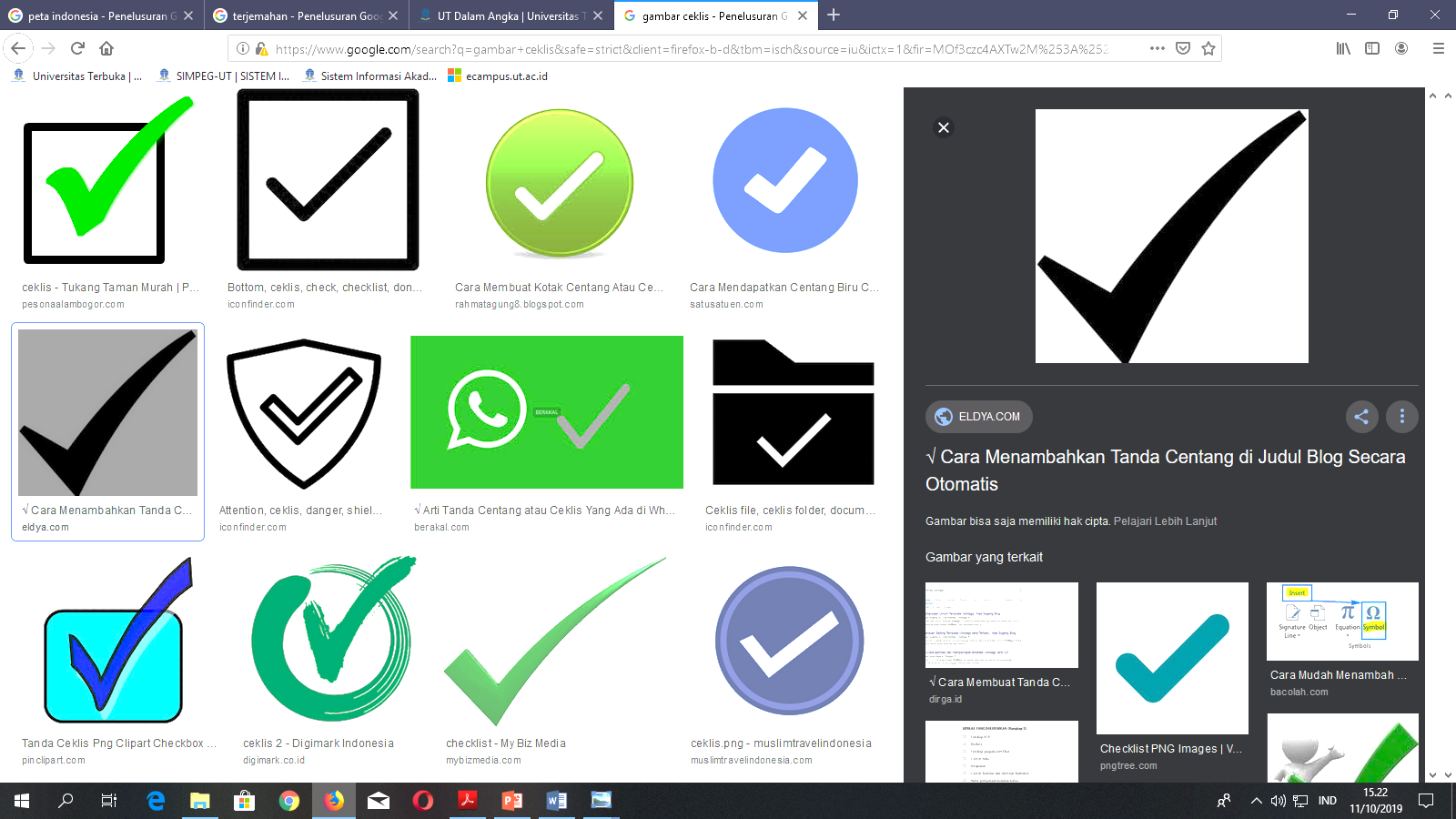 good grade
[Speaker Notes: © Copyright PresentationGo.com – The free PowerPoint library]
Introduction
UT provide 6 academic services schemes to fulfil the students expectation:
Academic services:
SPS Plus
Full SPS
SPS Semi
2.834
(2,22%)
SPS Non
FtF Tutorial
NonSPS
52
(0,04%)
SPS Online
7.138
(5.59%)
101.341
(79.37%)
16.322
(12,78%)
0
[Speaker Notes: © Copyright PresentationGo.com – The free PowerPoint library]
Introduction
UT provides 6 academic service schemes to be selected:
1) SPS Plus (subject matter packages, printed learning material, 
        face to face tutorial, personal development training) 
2) Full SPS (subject matter packages, printed learning material, 
        face to face tutorial)
     3) SPS Semi (subject matter packages, printed learning material,
         face to face tutorial in some subject matters)
     4) SPS Non face to face tutoring (subject matterial packages, 
          printed learning material)
     5) SPS Online (subject matter packages, digital learning material, 
          online tutoring)
     6) Non SPS (no subject matter packages, no printed learning 
         material, no face to face tutorial)
[Speaker Notes: © Copyright PresentationGo.com – The free PowerPoint library]
Question
The question: 

Does the UT’s academic service schemes meet the student expectations?
There has been no research about these service before.
[Speaker Notes: © Copyright PresentationGo.com – The free PowerPoint library]
Literature Review
AEIOU's approach to program evaluation, especially programs in distance education, was proposed by Fortune & Keith in 1992 and modified by Simonson in 2005. The components evaluated in this approach are (1) accountability, (2) effectiveness, (3 ) impact, (4) organizational context, and (5) unanticipated consequences. The AEIOU approach has proven effective for evaluating multi-year activities nationally at the Iowa Distance Education Alliance Star School Project. In addition, this approach has also been used by Simonson (2005) to evaluate major distance education initiatives in South Dakota, USA. From the several research approaches proposed above, the research uses the AEIOU approach because this approach accommodates formative and summative information needs, qualitative or quantitative.
[Speaker Notes: © Copyright PresentationGo.com – The free PowerPoint library]
Methodology
Kind of rsch	: Evaluative research by using    
                           AEIOU Approach (Accountability, 
                           Effectiveness, Impact,  
                           Organizational context,  
                           Unanticipated outcomes).Fortune & Keith, 1992 – Simmonson 2005 
Place			: 12 UT’s Regional Offices
Data			: 2015 – 2019 academic year
Sample		: 127.687 students/alumni
Instrument	: quetionnaire and GPA data   
                           (downloaded from UT’s Computer  
                           Centre)
Data analysis: Data were analyzed using 
					   quantitative analysis
[Speaker Notes: © Copyright PresentationGo.com – The free PowerPoint library]
Result and Discussion
WHY THE SAME RESULT?
Result
SPS Plus: 3.19
SPS Full: 3.18
SPS Semi: 2.56
The Students GPA
Whereas, the students with SPS Semi attended face to face tutorial, while the students with SPS No FtF Tutorial were not.
SPS no Tutoring: 2.70
SPS Online: -
Non-SPS: 2.55
WHY THE SPS NO TUT BETTER THAN SPS SEMI?
[Speaker Notes: © Copyright PresentationGo.com – The free PowerPoint library]
Result and Discussion
A
E
I O
U
?
There is something do not work properly
[Speaker Notes: © Copyright PresentationGo.com – The free PowerPoint library]
Discussion
The students in SPS Semi have good grade in some subject matters with face to face tutorial, but not good grade in subject matters with no face to face tutorial. UT has to improve it’s students skills learning, or UT suggest them to take face to face tutorial for all subject matters.

SPS’s students with no face to face tutorial have good grade, because of their good skills learning. 

The students do not  interested in SPS Online yet because of this service still newly offered or students do not too familiar with this kind of service.

Since Non SPS’s students have less good grade,  UT has to remind students of time to: 1) registrating, 2)  buying book (printed learning material), 3)  involving online tutorial, 4)  adopting the subject matter packages, etc.
[Speaker Notes: © Copyright PresentationGo.com – The free PowerPoint library]
CONCLUSION
Based on the graduates' academic achievements, up to now the UT SPS Plus and SPS Full academic service schemes can be categorized as the best academic service scheme suitable for students. While other academic service schemes cannot yet be categorized as appropriate service schemes. However, considering that the study of UT's academic service schemes has not been done comprehensively including accountability, effectiveness, impact, organizational context, and unanticipated consequences, researchers have not been able to provide recommendations to UT.
[Speaker Notes: © Copyright PresentationGo.com – The free PowerPoint library]
THANK YOU
[Speaker Notes: © Copyright PresentationGo.com – The free PowerPoint library]